Hybrid Deep Reinforcement Learning For Online Distribution Power System Optimization and Control
Nicholas Corrado 8722
Michael Livesay 8722
Jay Johnson 8812
Tyson Bailey 5683
Drew Levin 8721

Funding Source: LDRD
SAND2022-9851 C
Motivation
Decentralization in the power industry makes power systems more vulnerable to attacks. 

Prior work on grid resilience primarily uses optimization techniques
May not scale to large systems
Not designed to  defend against an active adversary

Can a reinforcement learning (RL) agent defend a distribution power system by controlling a collection of utility-owned distributed energy resources?
7/20/2022 8:11 AM
SAND2021-8185 C
2
Contributions
Prior work on RL-based grid resilience focus on discrete-action settings or continuous-action settings. We are the first to consider a parameterized-action setting, a more natural setting for grid resilience tasks.
Agent can learn optimal DER setpoints as well as the optimal path to the optimal setpoints.

We introduce a deterministic greedy algorithm, and find that it performs quite well.

We empirically demonstrate that RL agents can successfully regulate distribution systems and outperform the greedy algorithm.

We evaluate several RL algorithms and observe that algorithms specially designed for parameterized action tasks are significantly more data efficient.

This work takes an additional step towards a more realistic multi-player distribution system control game
7/20/2022 8:11 AM
SAND2021-8185 C
3
Reinforcement Learning Interaction Protocol
agent
(wants to maximize reward)
environment
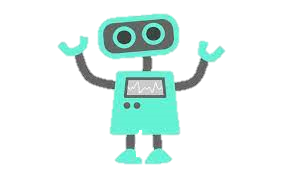 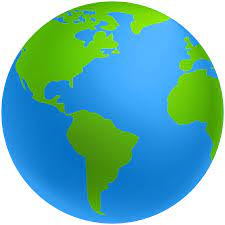 action
observation (state), reward
7/20/2022 8:11 AM
SAND2021-8185 C
4
Power System 1: IEEE 13-bus Model
14 controllable DERs
Agent controls the active and reactive power of each DER
On-load tap changing transformers (LTCs) adjust the number of windings on the transformer to correct low/high voltages. We assume the agent makes decisions very quickly, allowing us to ignore the LTC dynamics.

IEEE-balanced: LTCs are tapped to default values.
IEEE-unbalanced: LTCs are tapped to the 0.95 pu state to produce a severe voltage condition in which all bus voltages are less than 0.95 pu.
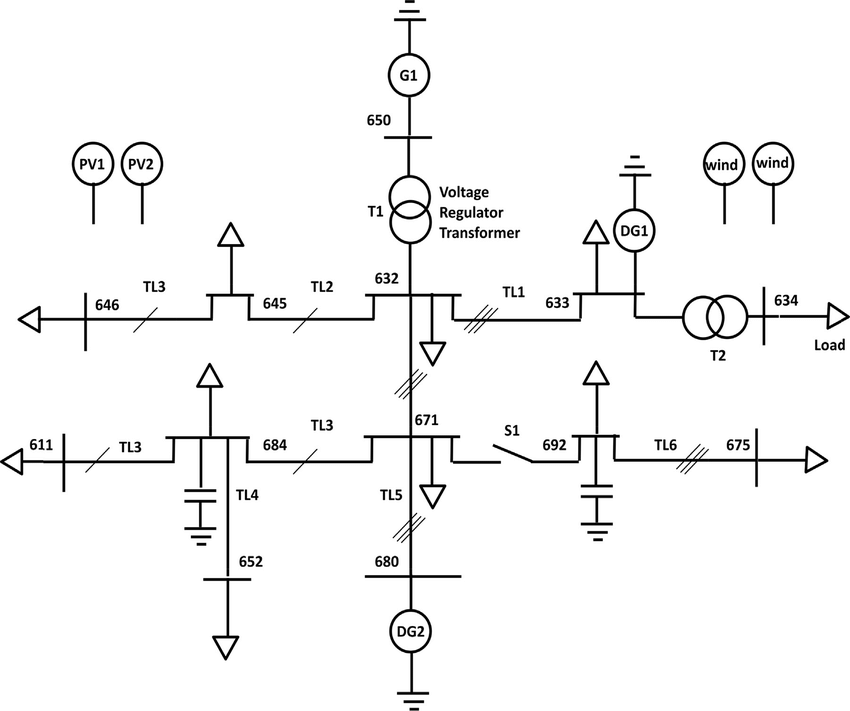 7/20/2022 8:11 AM
SAND2021-8185 C
5
Power System 2: EPRI Ckt5 Model
701 total controllable DERs
Agent controls the power factor of each DER 
Power factor = ratio of active and reactive power

EPRI-14: Agent only controls DERs with the 14-largest power ratings.
EPRI-32: Agent only controls DERs with the 32-largest power ratings.
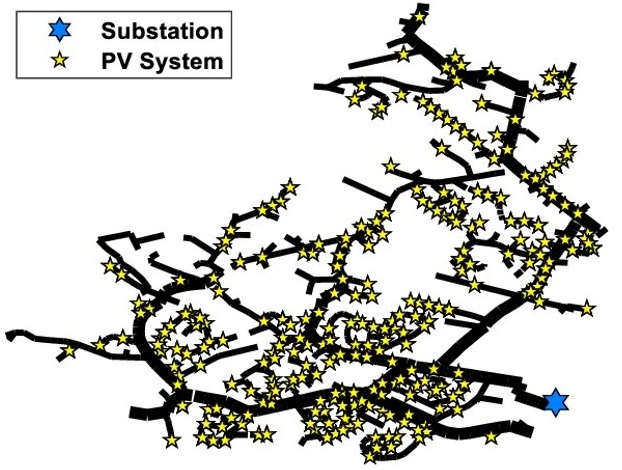 7/20/2022 8:11 AM
SAND2021-8185 C
6
Environment Description
Reactive Power
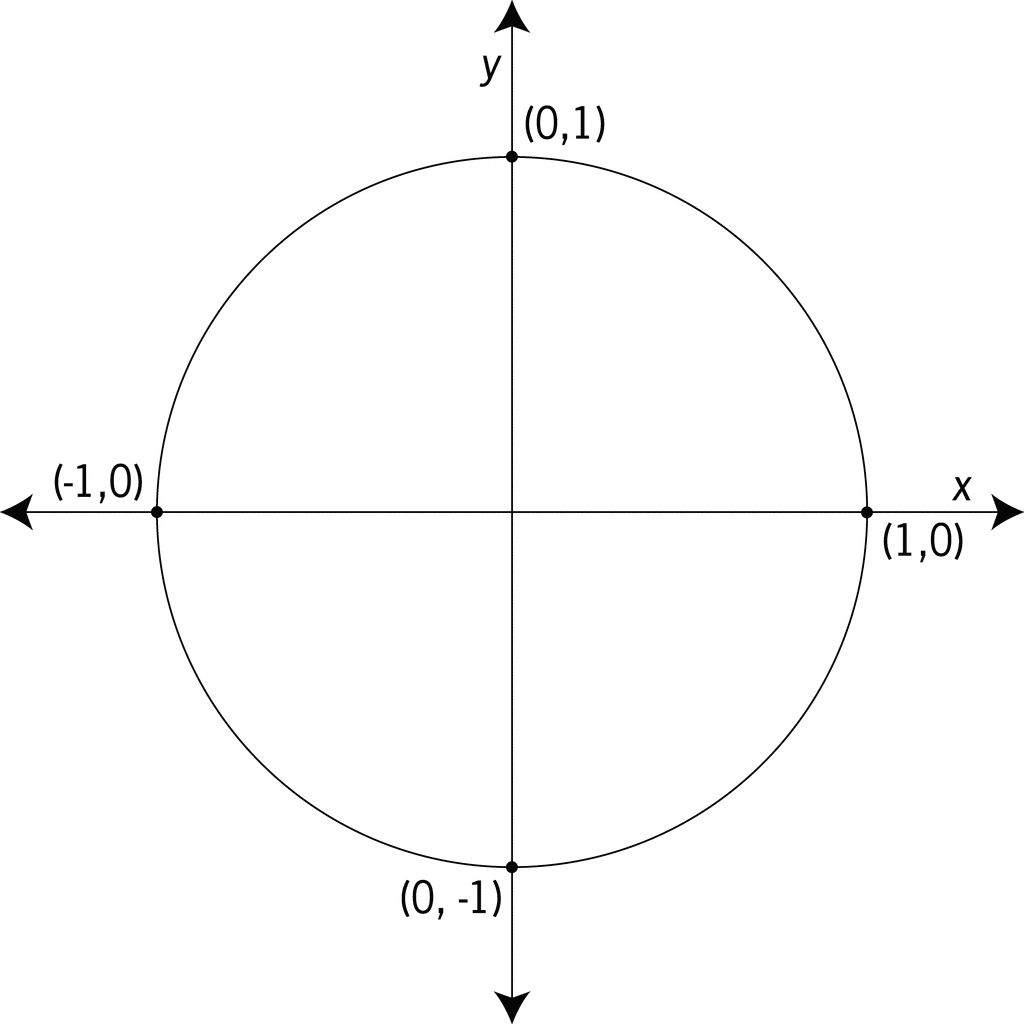 Real Power
Parameter space for the IEEE model
-1
+1
Parameter space for the EPRI model
7/20/2022 8:11 AM
SAND2021-8185 C
7
Environment Description
7/20/2022 8:11 AM
SAND2021-8185 C
8
Parameterized Action Spaces
7/20/2022 8:11 AM
SAND2021-8185 C
9
[Speaker Notes: produce noisy gradients during updates.

 i.e. the agent needs to learn that only the parameters corresponding to the chosen action actually matter.]
Greedy Algorithm
7/20/2022 8:11 AM
SAND2021-8185 C
10
[Speaker Notes: produce noisy gradients during updates.

 i.e. the agent needs to learn that only the parameters corresponding to the chosen action actually matter.]
Experiments: Setup
RL algorithms: 
Proximal Policy Optimization (PPO)
Deep Deterministic Policy Gradient (DDPG)
Soft Actor-Critic (SAC)
Multi-Pass Deep Q-Network (MPDQN)

IEEE Model: Train 5 agents over 10k episodes, evaluate performance every 100 episodes

EPRI Model: Train 5 agents over 50k episodes, evaluate performance every 1k episodes.
7/20/2022 8:11 AM
SAND2021-8185 C
11
Experiments: Evaluation Metrics
Data efficiency: How many environment interactions are required to train each agent to convergence?

Final state reward: How good is the final state achieve by each agent?

Path to final state: In a episode, how many steps does it take the agent to reach it’s final solution?
7/20/2022 8:11 AM
SAND2021-8185 C
12
IEEE 13-bus: Balanced
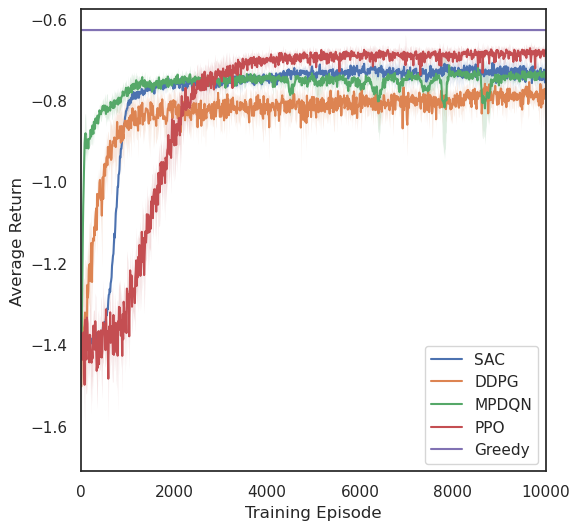 7/20/2022 8:11 AM
SAND2021-8185 C
13
IEEE 13-bus: Unbalanced
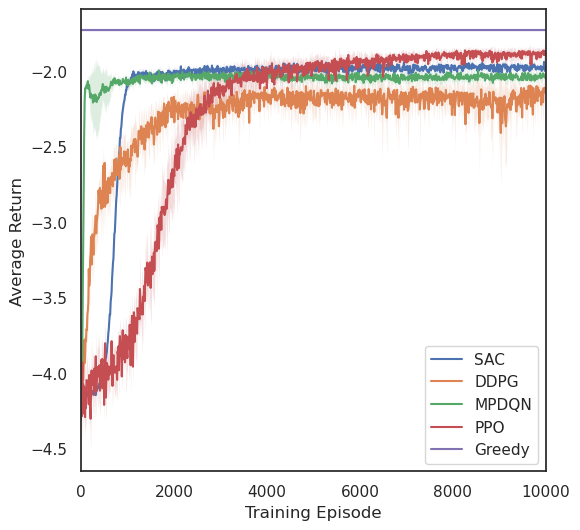 7/20/2022 8:11 AM
SAND2021-8185 C
14
PV-14 Model
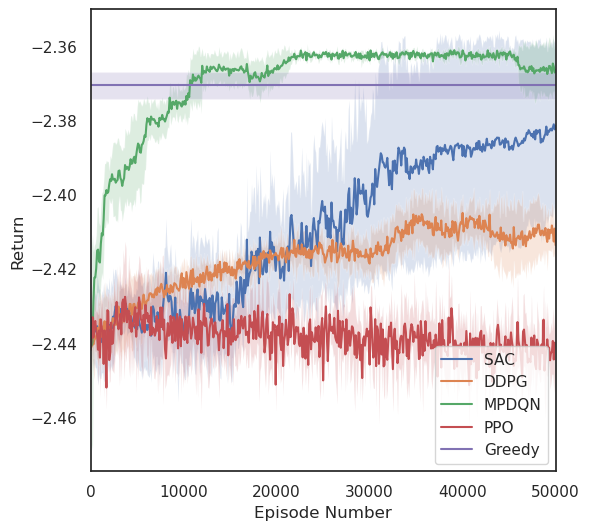 7/20/2022 8:11 AM
SAND2021-8185 C
15
PV-14 Model
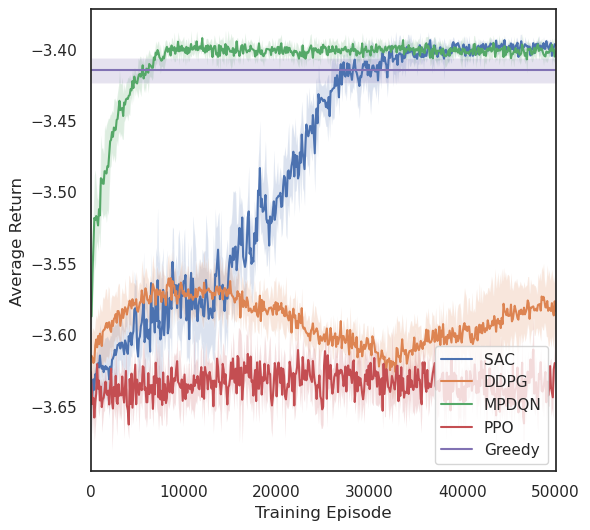 7/20/2022 8:11 AM
SAND2021-8185 C
16
Results Summary
MPDQN is significantly more data efficient than the other RL algorithms and finds a good final state in all tasks.

SAC can find a slightly better solution, but requires 4x as much data

DDPG and PPO can only stabilize the simpler IEEE model

MPDQN and SAC can outperform the greedy algorithm on the more complex EPRI Ckt5 model
7/20/2022 8:11 AM
SAND2021-8185 C
17
2-Player Environment Experimentation
Attack and defender take turns modifying DERs
We experimented with splitting the range of busses that a given agent can control.
With training they often found equilibriums where each agent would settle on a small set of actions 1-2 it would repeat alternating between turns.
Attacker
Defender
7/20/2022 8:11 AM
SAND2021-8185 C
18
Conclusions
RL agents can learn to stabilize distribution power systems in a parameterized-action environment.

This works marks an additional step towards more realistic multi-player distribution system control game which could train an agent to defend the power grid under a potential cyberattack.

Future considerations:
Transmission systems
Different attack models
SAND2021-8185 C
7/20/2022 8:11 AM
19